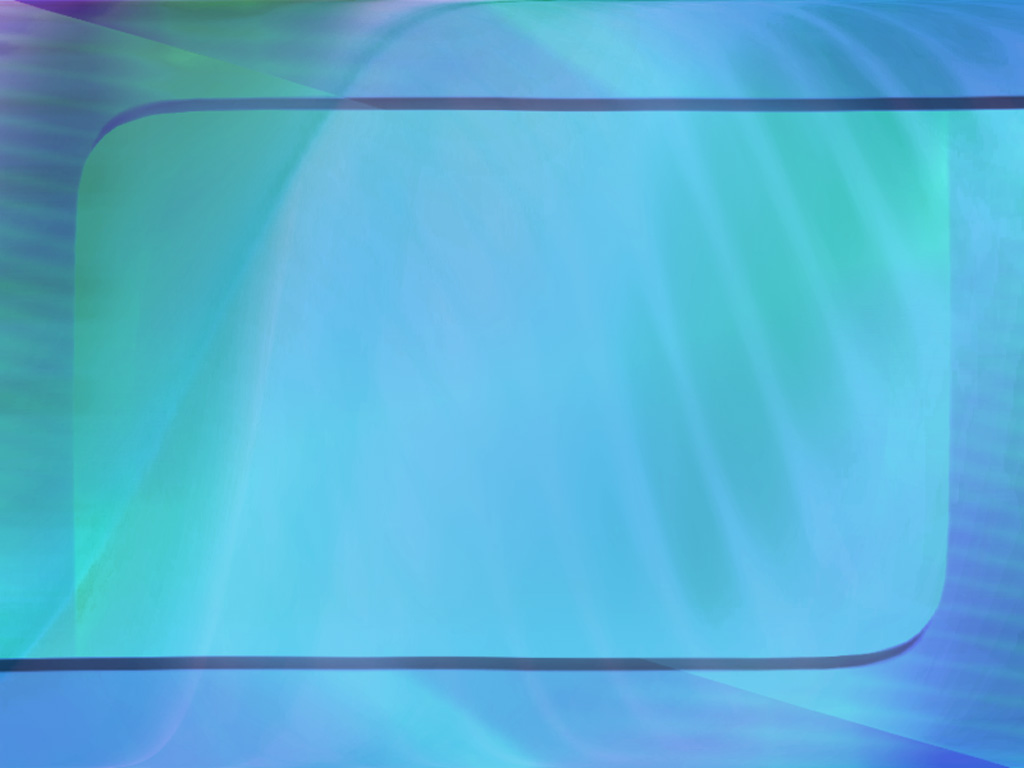 МУНИЦИПАЛЬНОЕ   БЮДЖЕТНОЕ   ОБРАЗОВАТЕЛЬНОЕ   УЧРЕЖДЕНИЕ
ТОГУЧИНСКОГО   РАЙОНА   КИИКСКАЯ   СРЕДНЯЯ   ОБРАЗОВАТЕЛЬНАЯ   ШКОЛА
Исследовательский  проект  по физике
Изучение силы трения скольжения  с помощью цифровой лаборатории «Архимед»
Работу  выполнили: ученик 7  класса Вариасов Артём,
ученица 9 класса Жупанова Кристина,
ученица 9 класса Шило Алена
Консультант: ученик 11 класса Карабаев Илья
Руководитель: учитель физики Рагулина Любовь Давыдовна
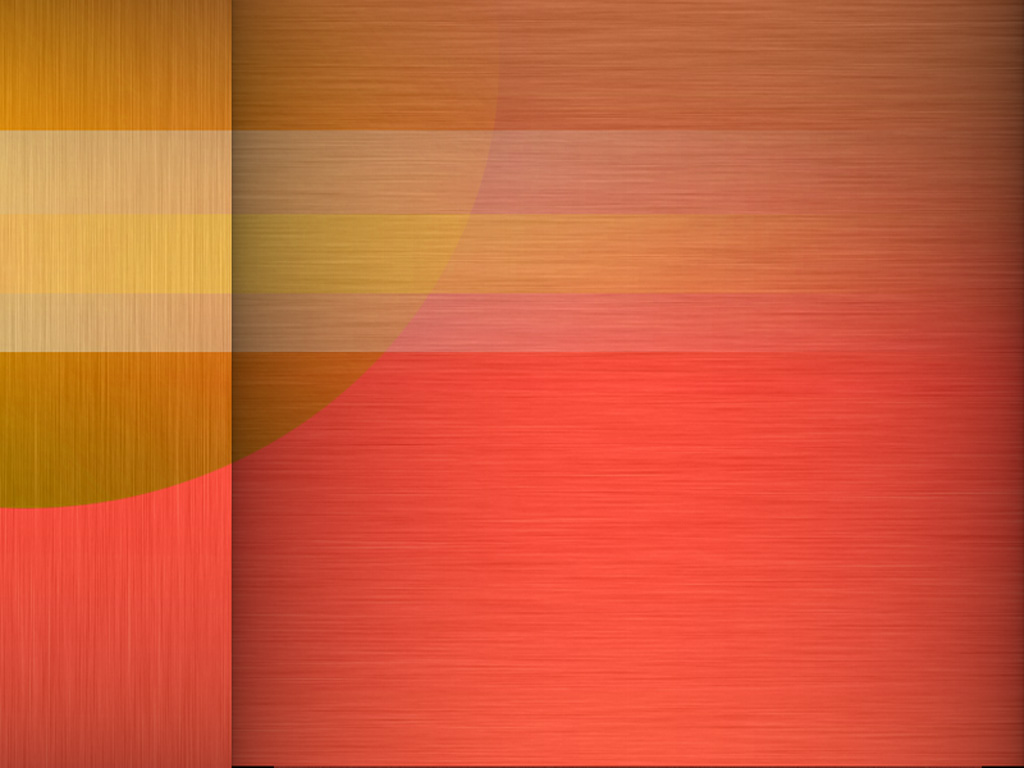 Цифровая  лаборатория  «Архимед»
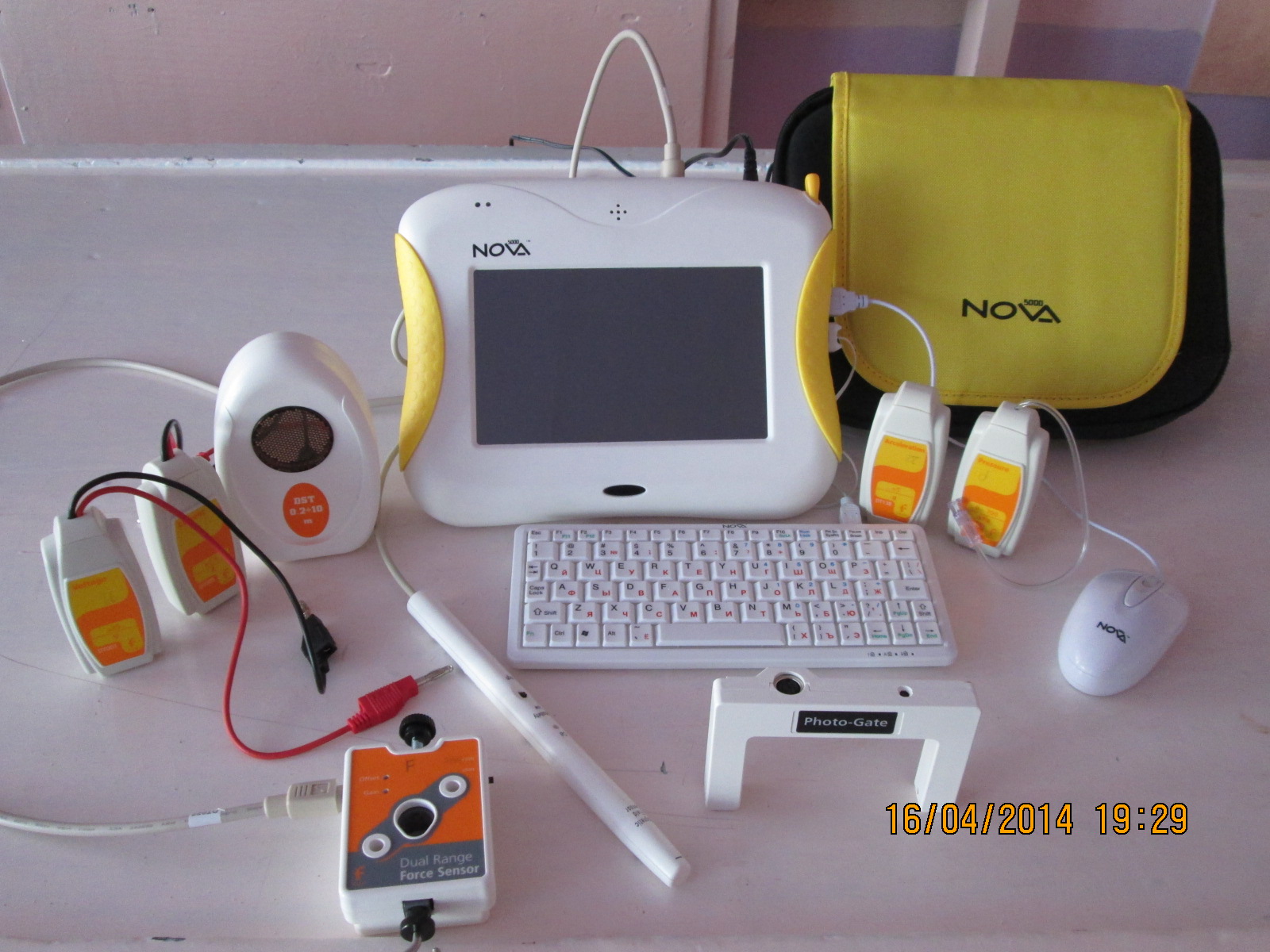 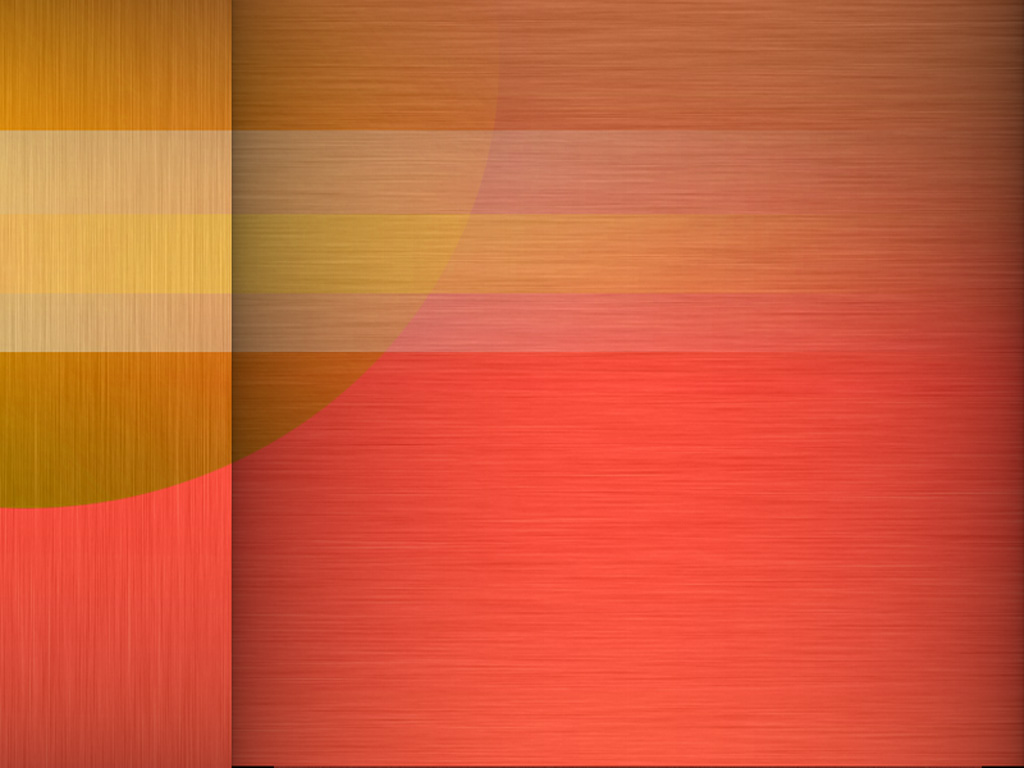 Цель: 
изучить силу трения скольжения с помощью новой технологии
Задачи:
Дать определение силы трения;
Исследовать силу трения скольжения, применяя оборудование  «Архимед»;
Выяснить от чего зависит сила трения; 
Обобщить результаты работы с помощью экспериментальной установки.
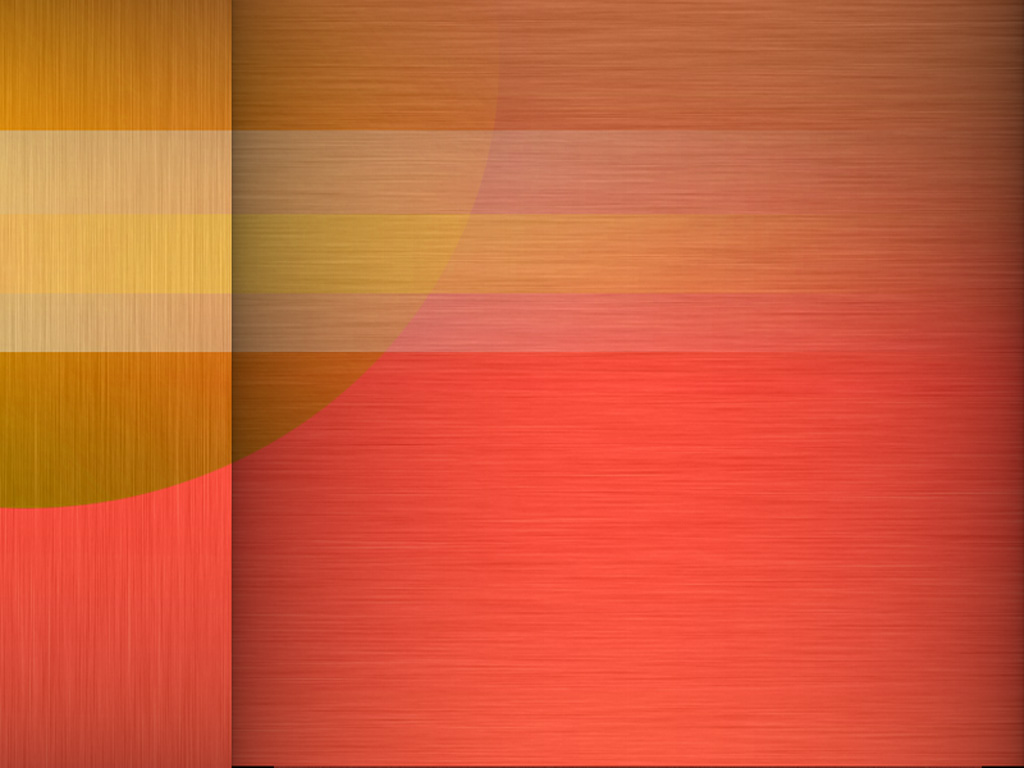 Что такое сила трения?
Сила трения - сила, возникающая при соприкосновении поверхностей тел и препятствующая их перемещению относительно  друг  друга
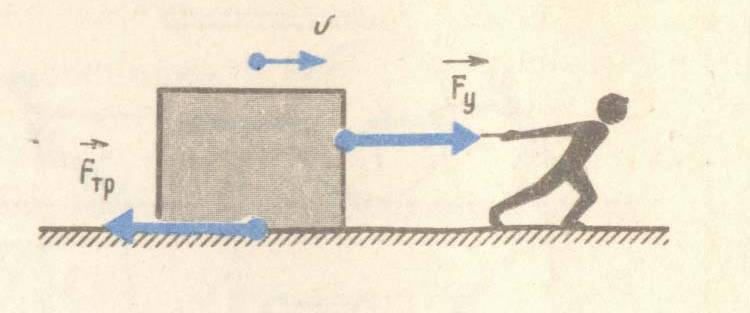 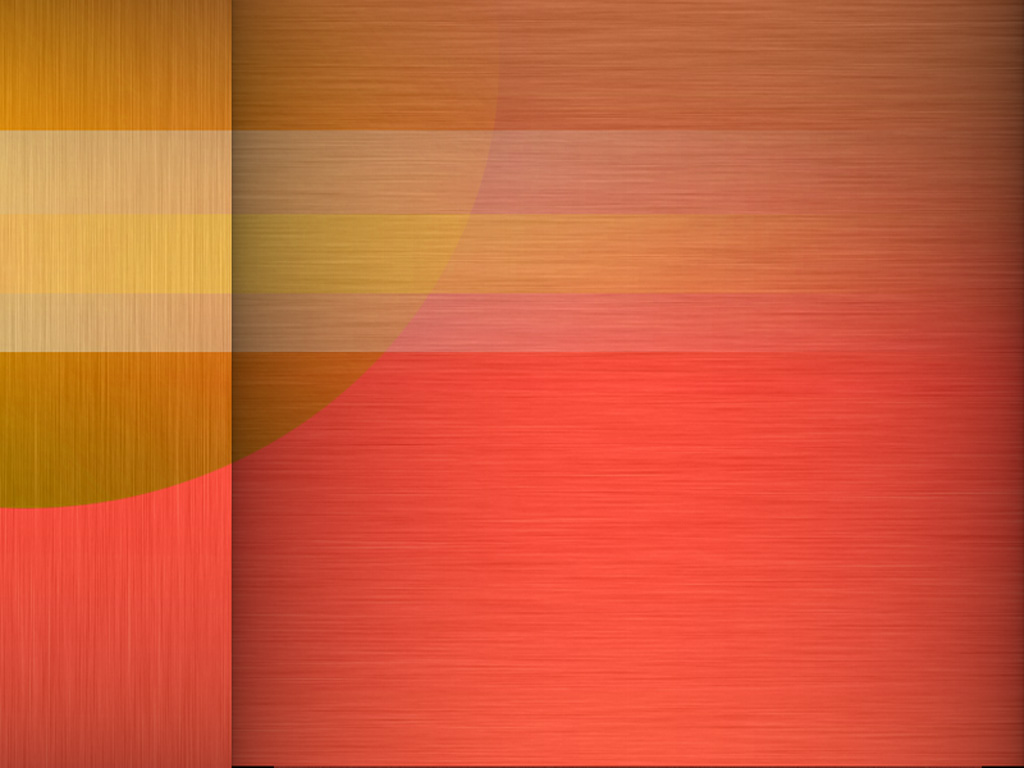 Необходимые  средства  и оборудование
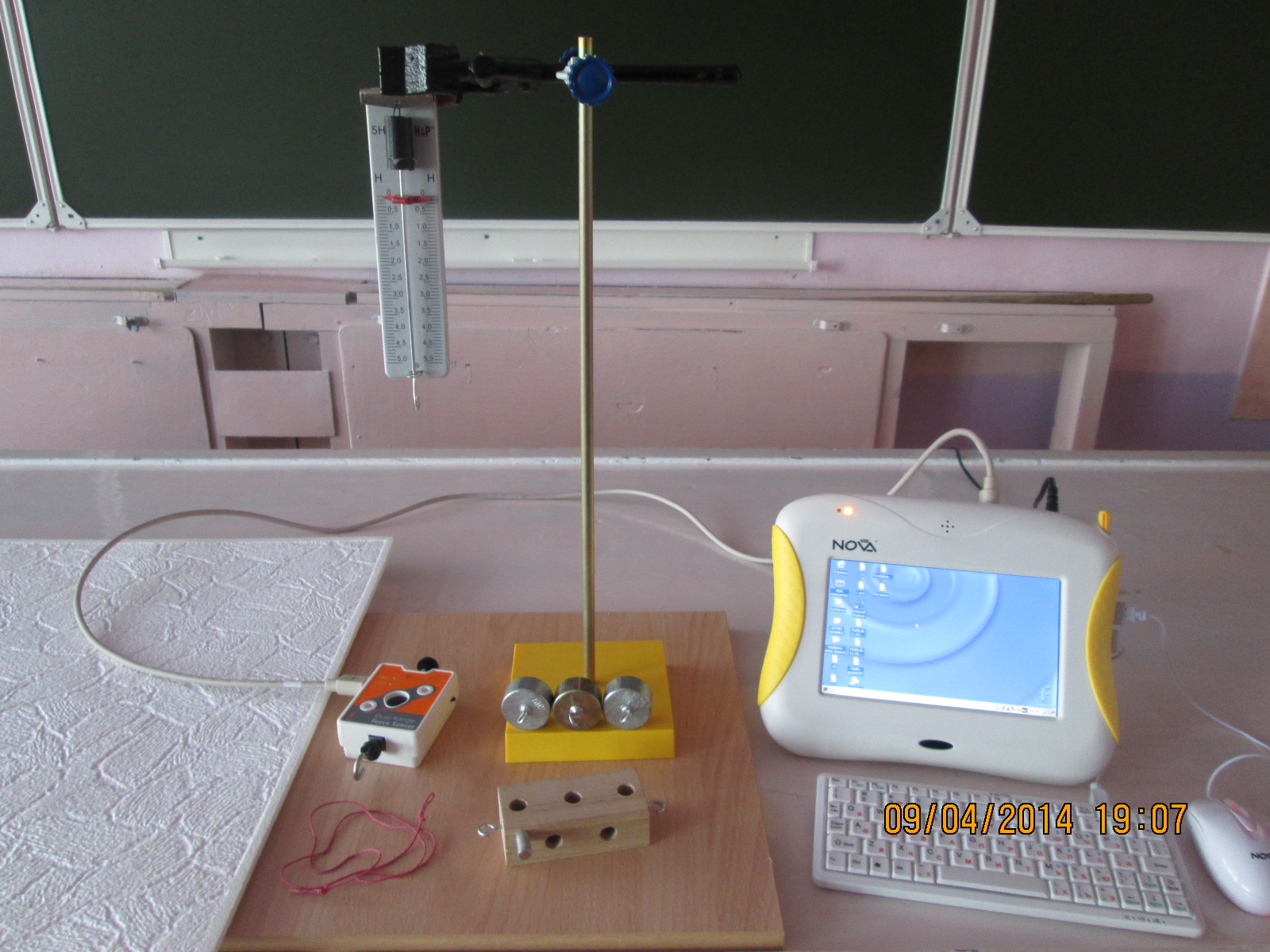 Цифровая лаборатория «Архимед», датчик силы DT272, электронные весы,  динамометр, деревянный брусок, набор грузов, нить, деревянная  дощечка, лист пенопласта
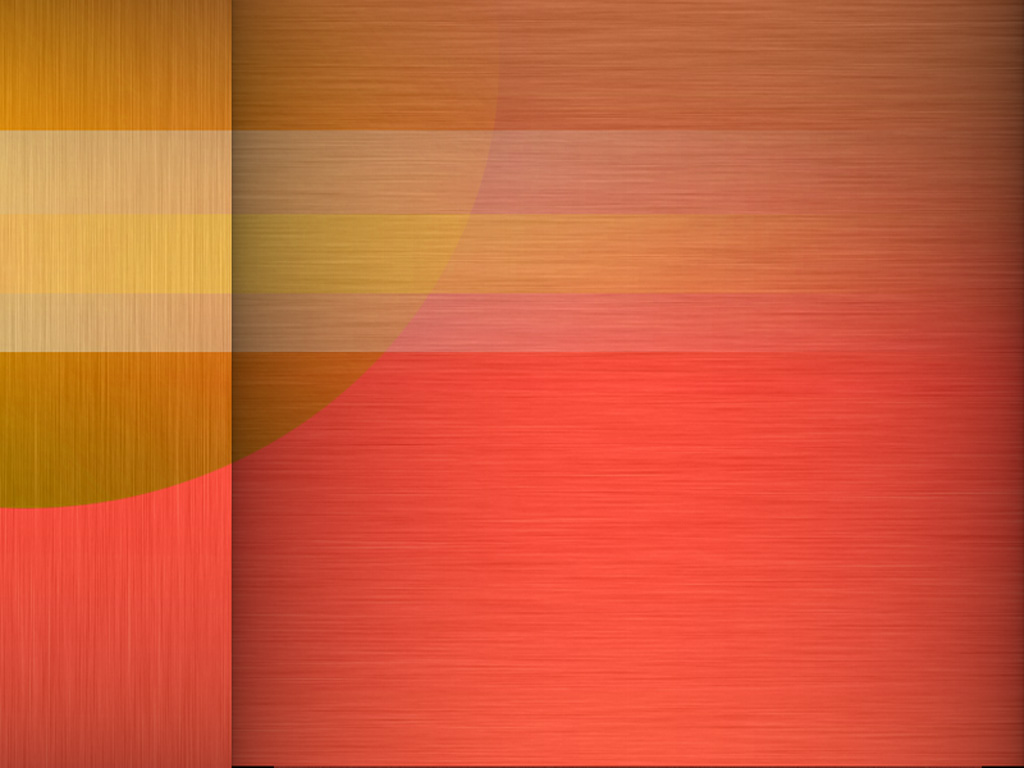 Исследование сила трения 
с помощью «Архимеда»
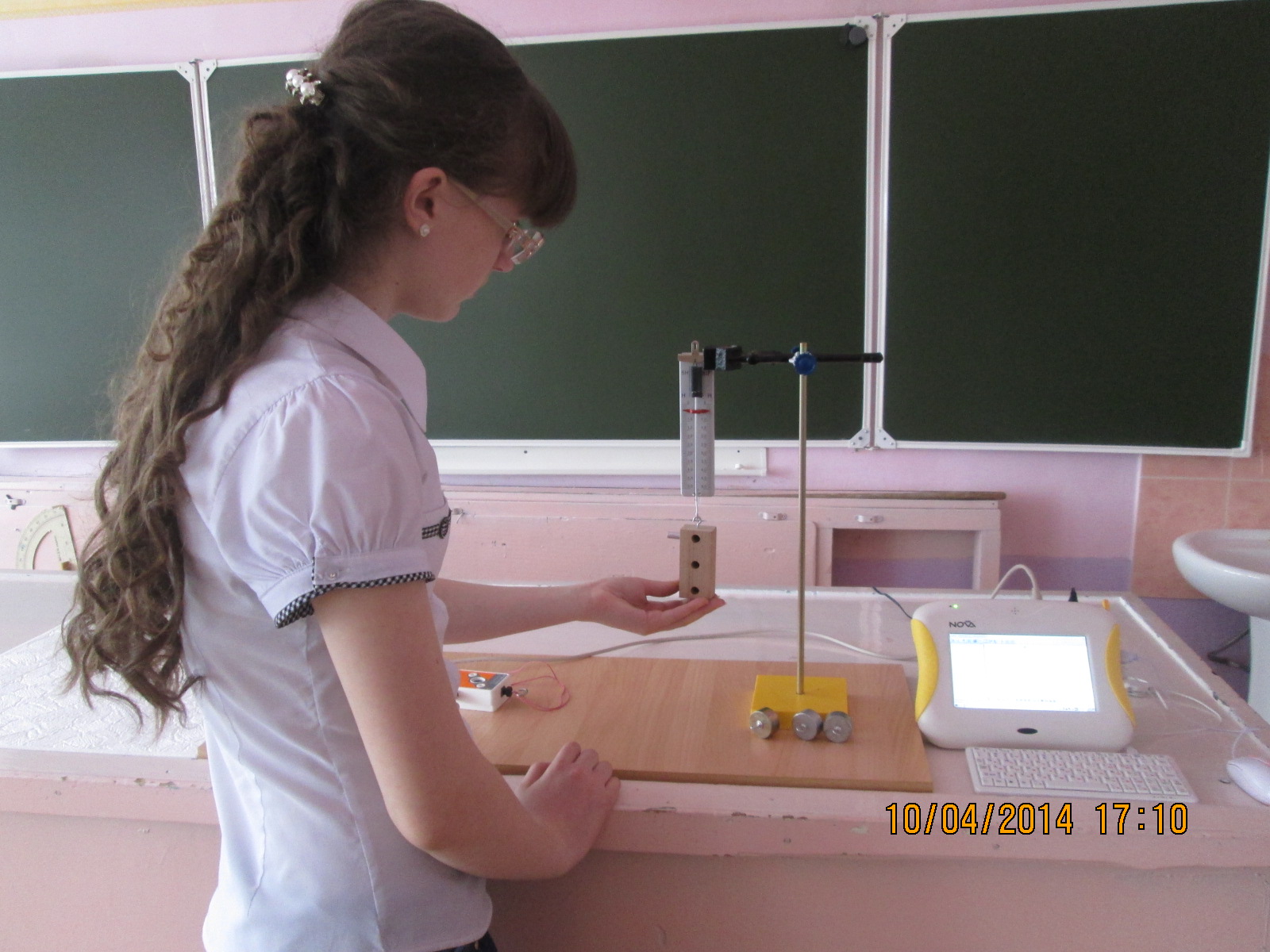 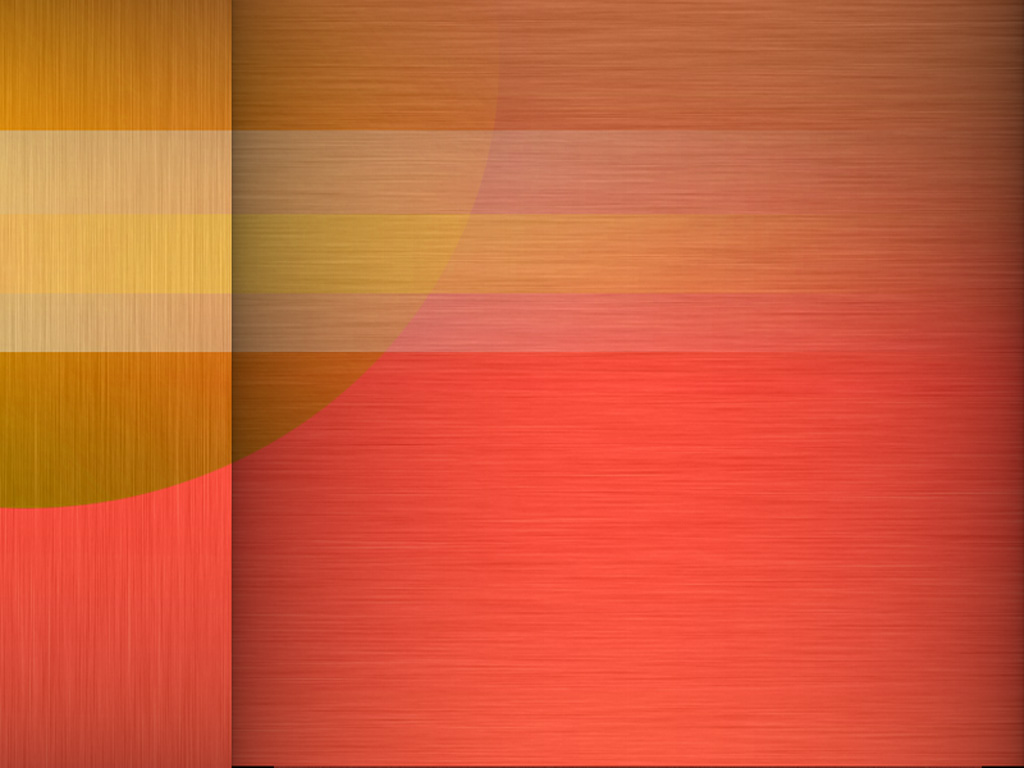 Показания измерительных приборов
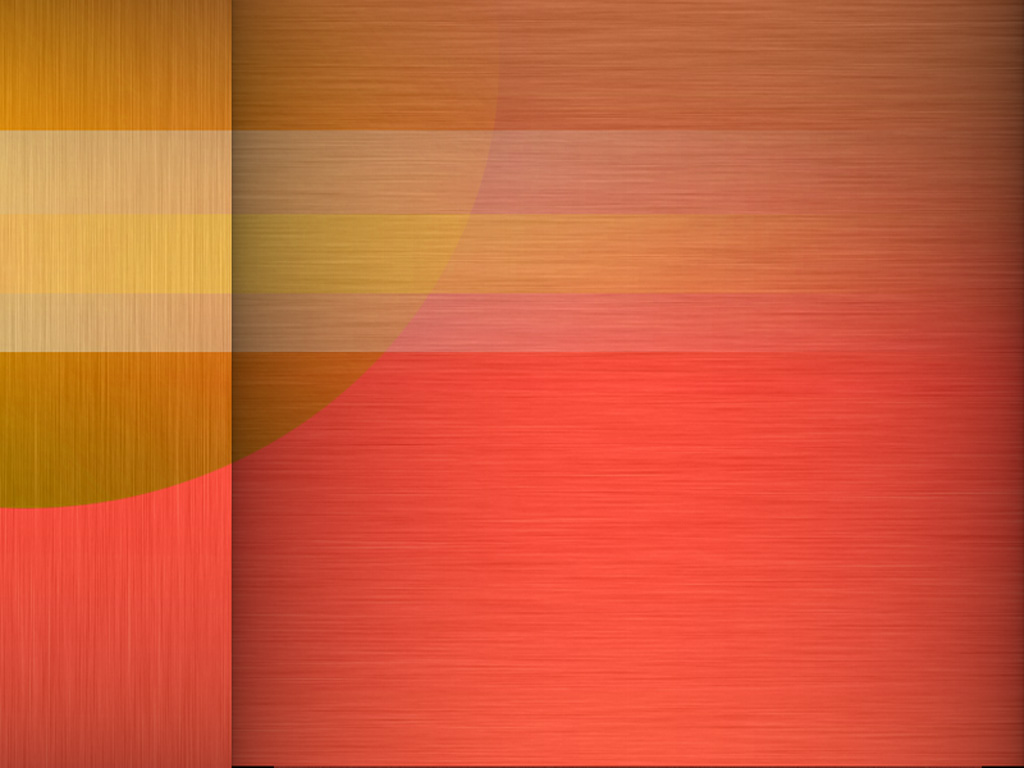 Сила трения скольжения(дерево по дереву)
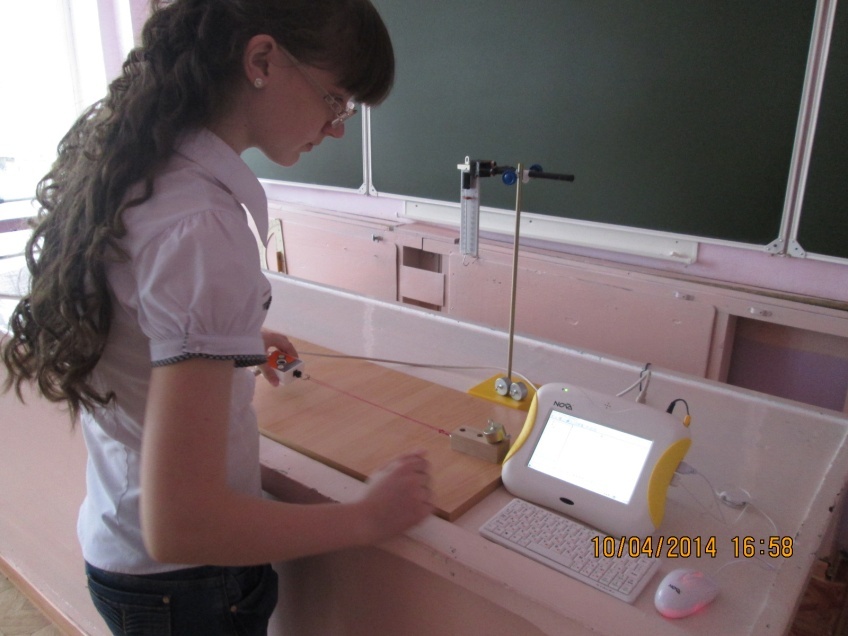 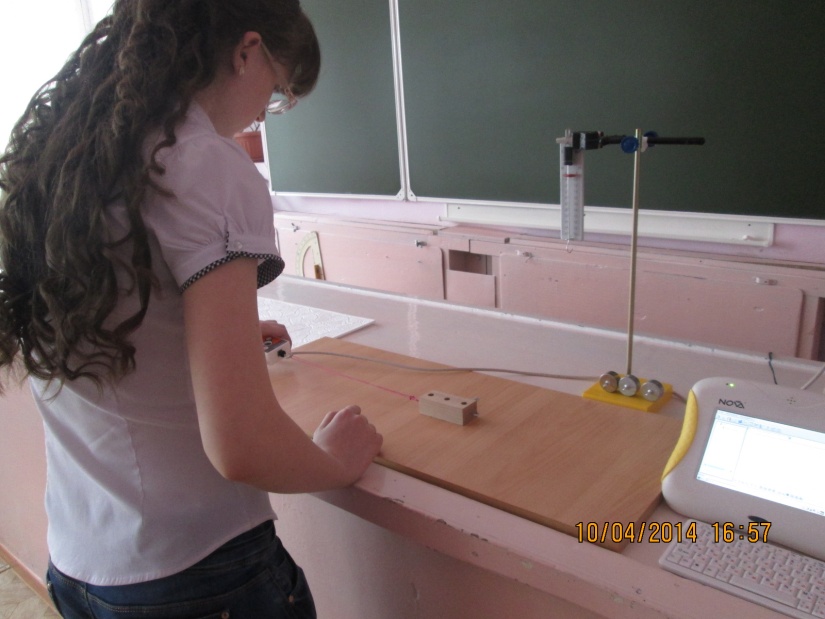 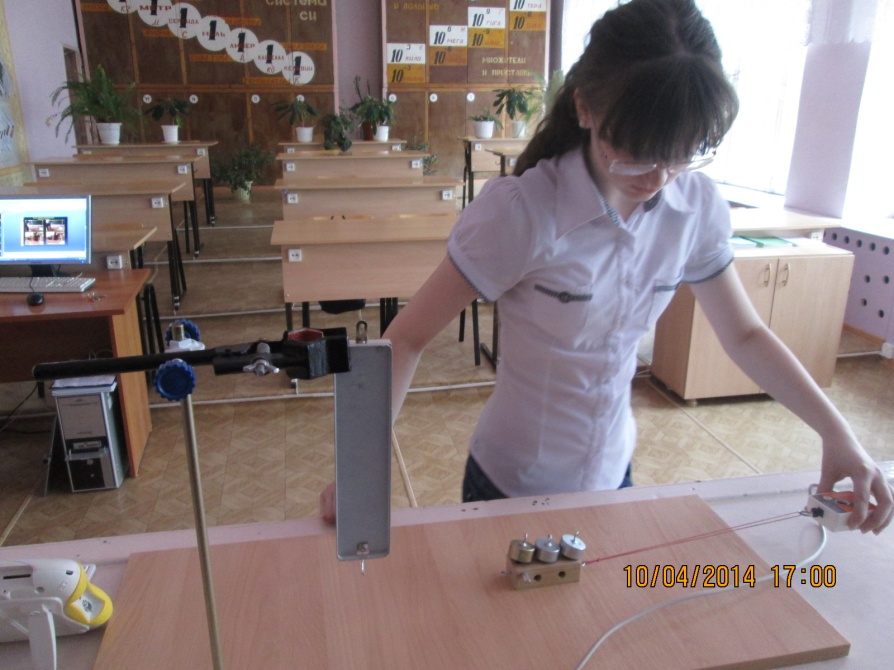 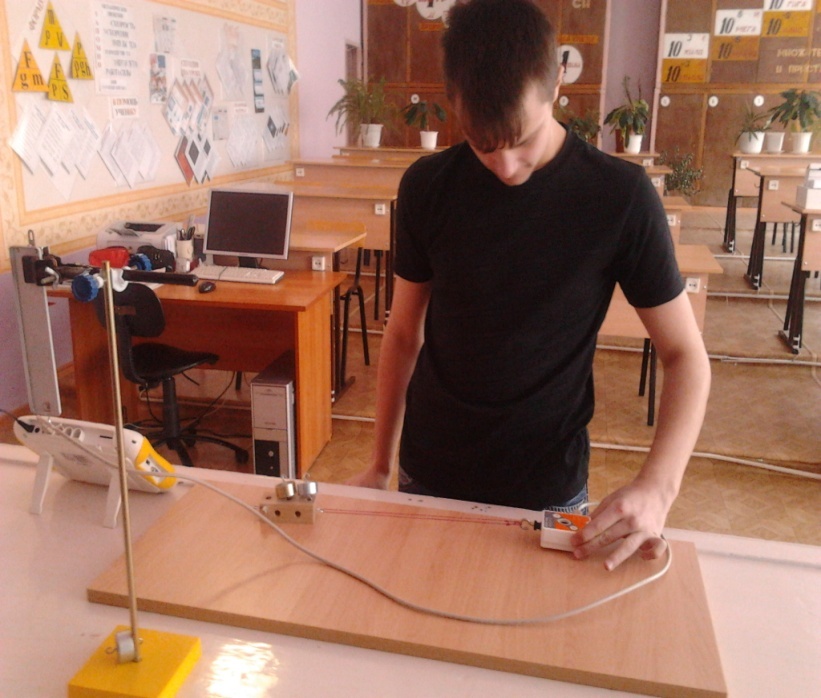 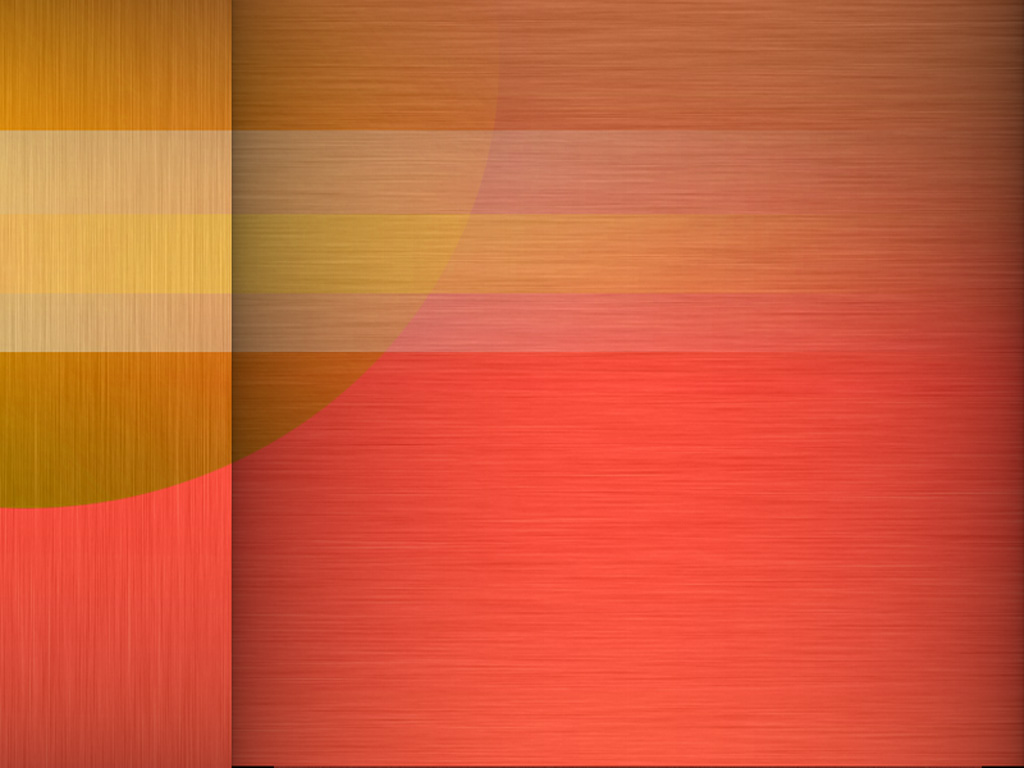 Графики зависимости силы трения от времени(дерево по дереву)
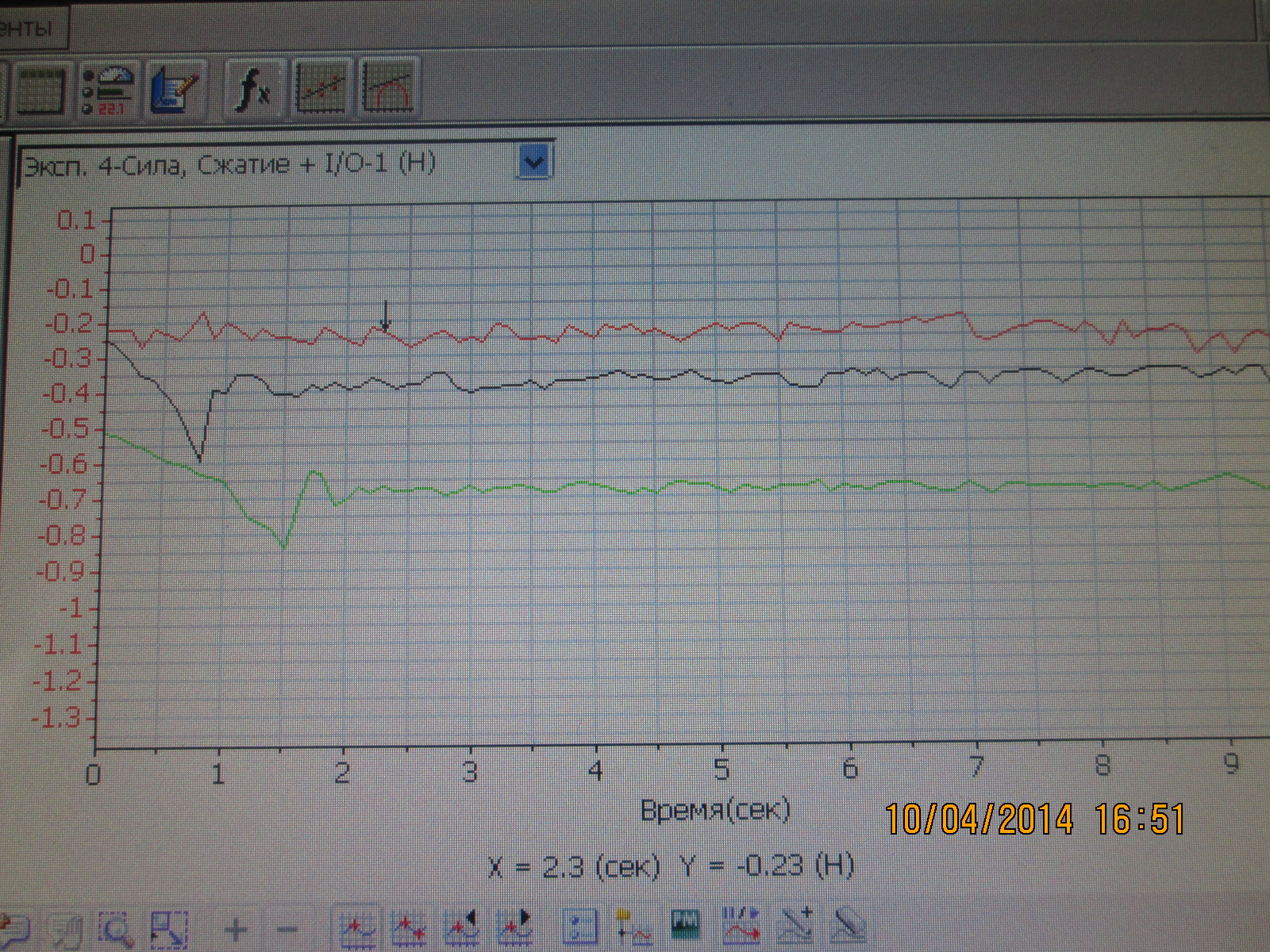 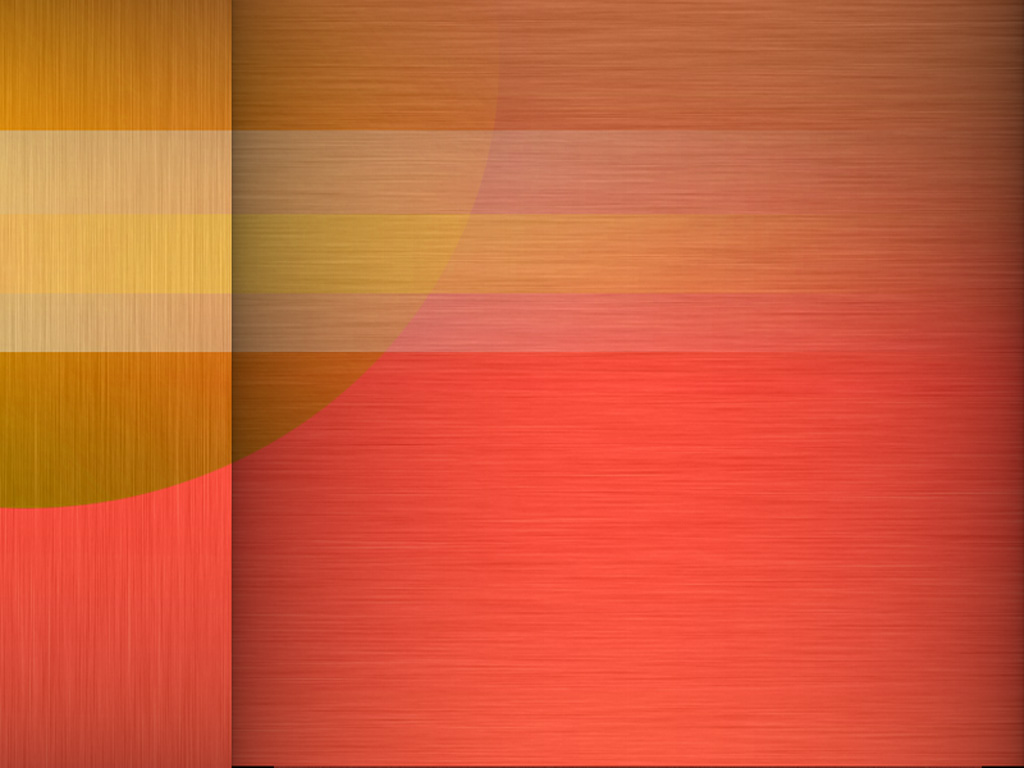 Таблица  зависимости силы трения от массы и веса тела(дерево по дереву)
Вывод:   Fтр  m;
                   Fтр  P
Сила трения скольжения(дерево по пенопласту)
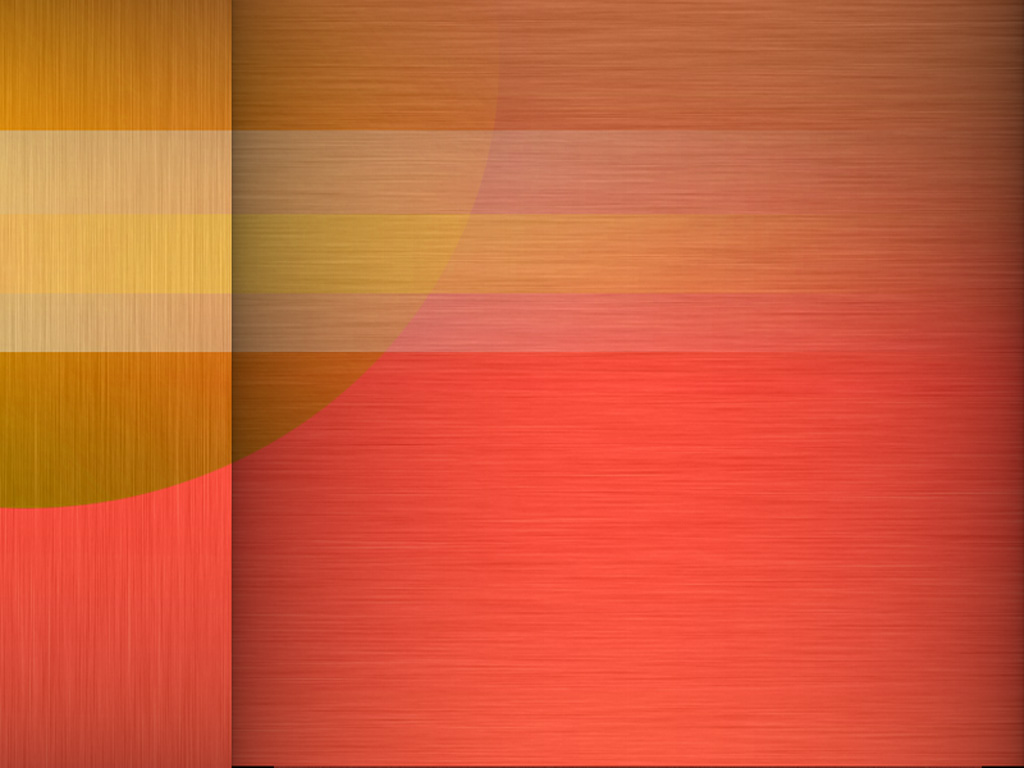 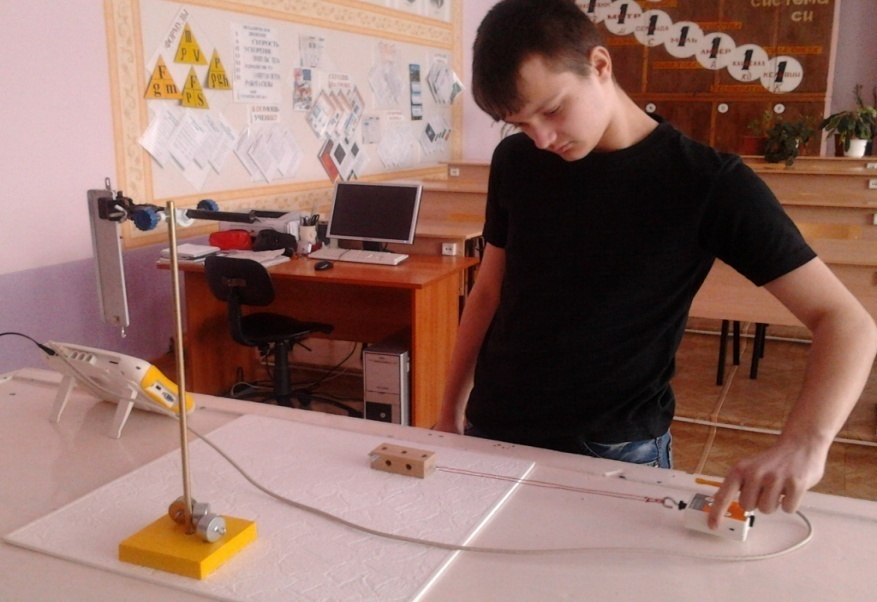 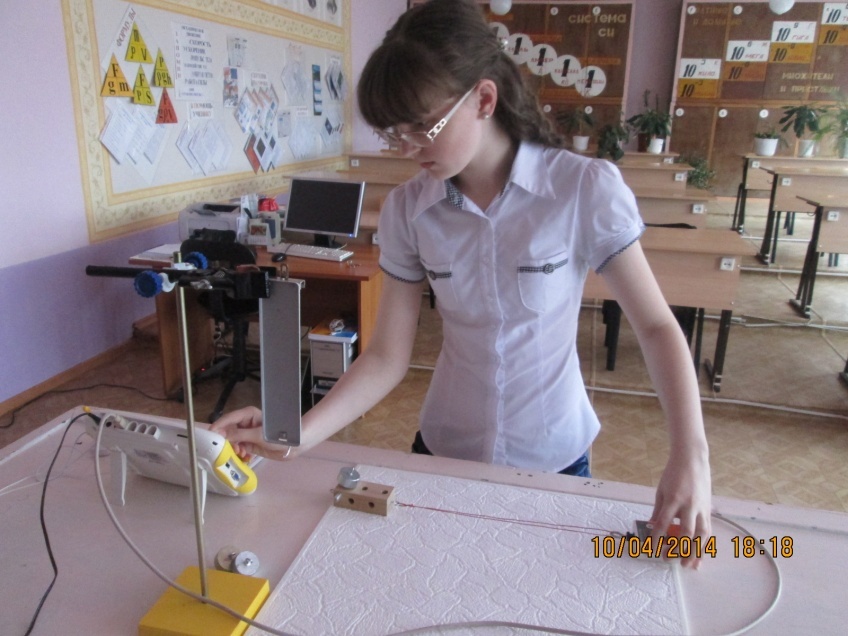 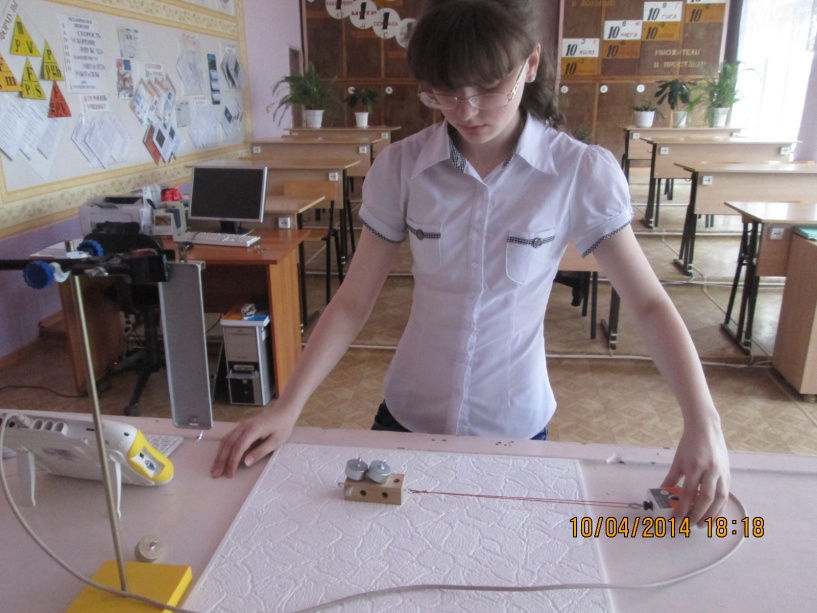 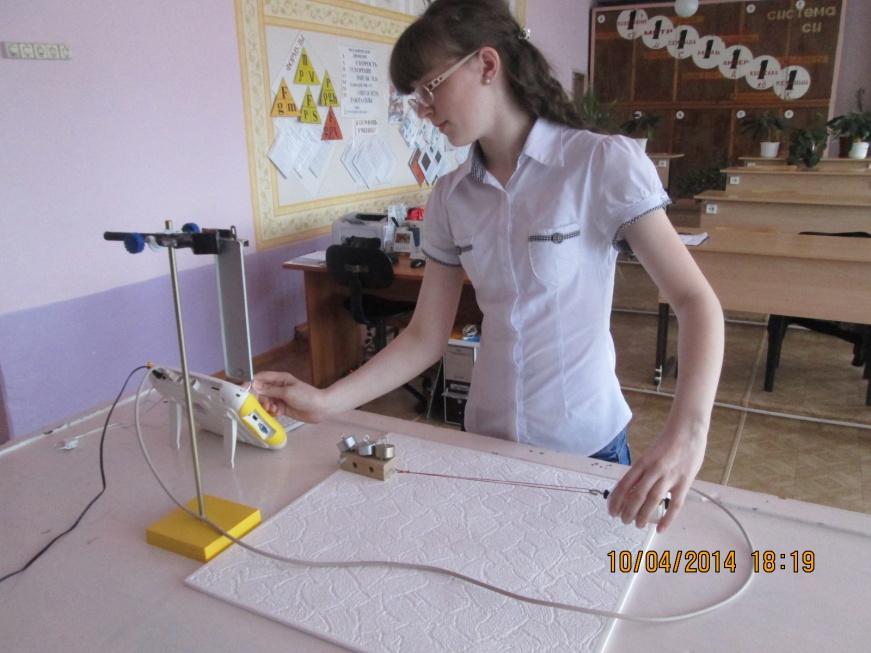 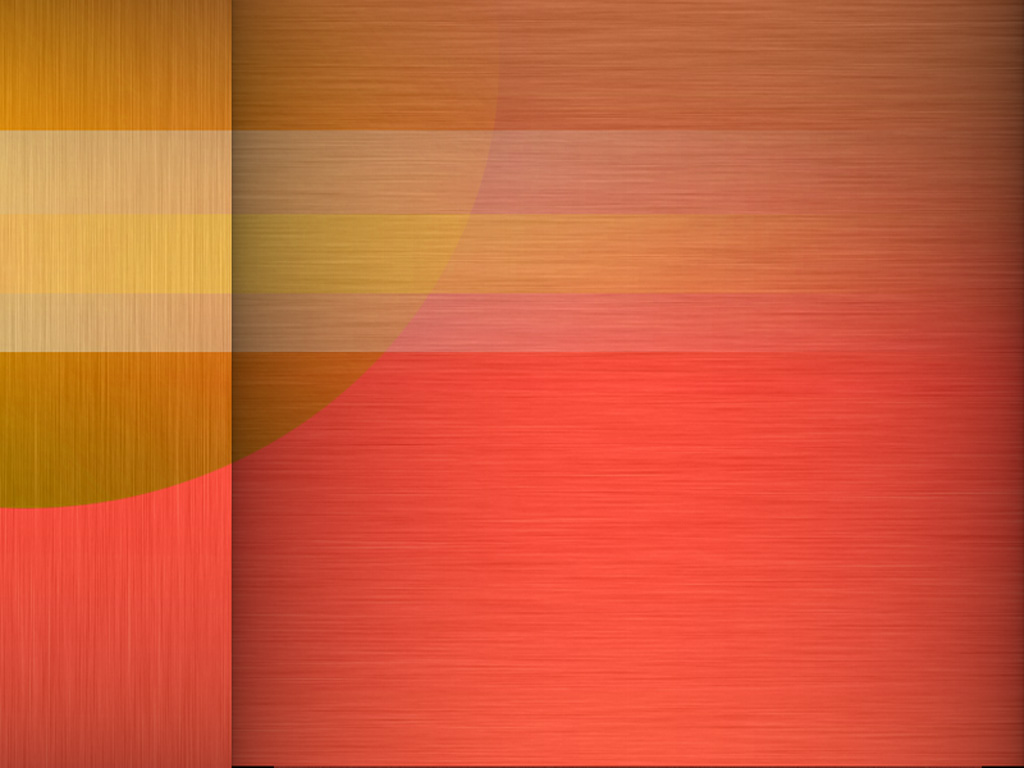 Графики зависимости силы
 трения от времени(дерево по пенопласту)
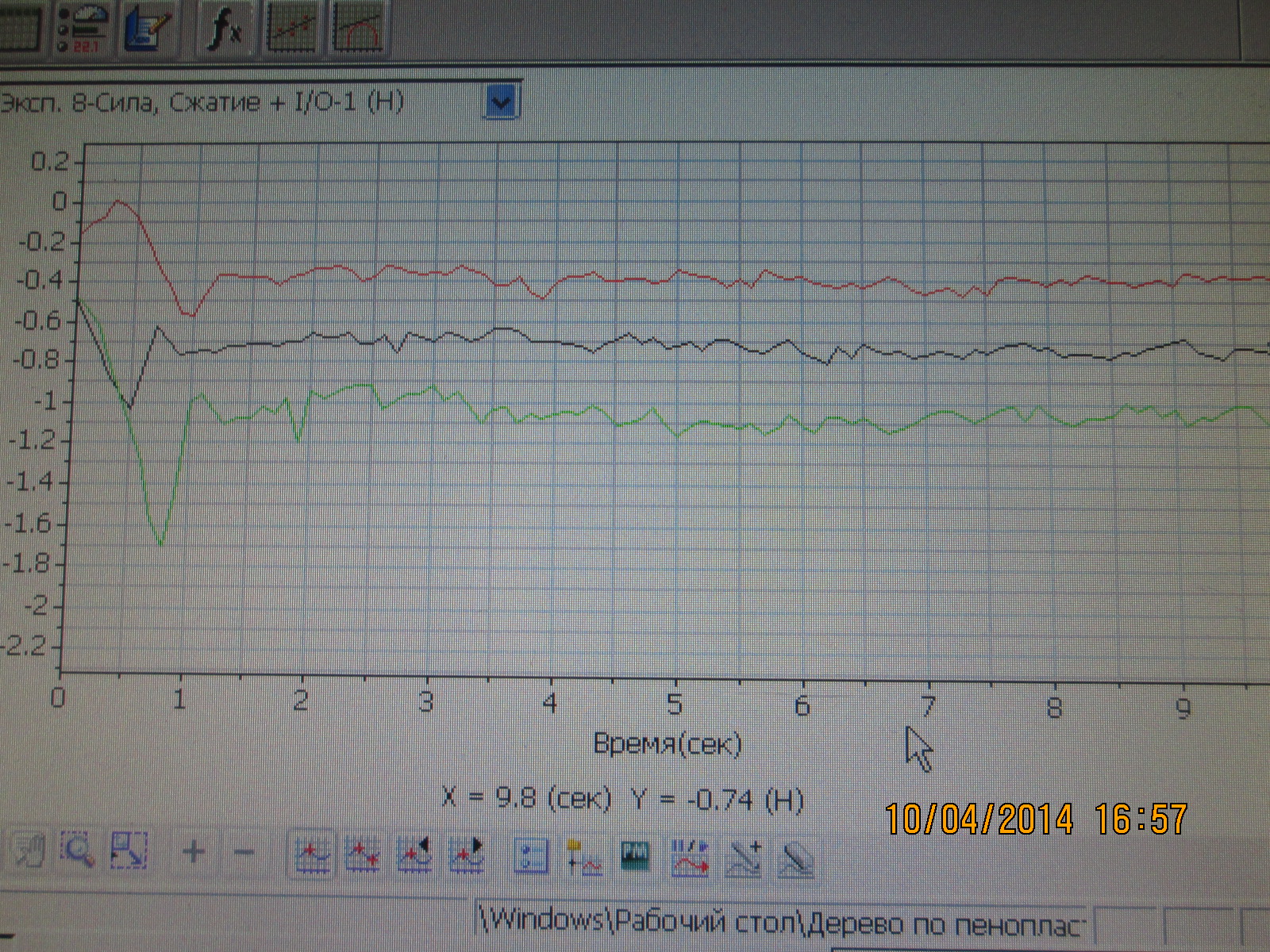 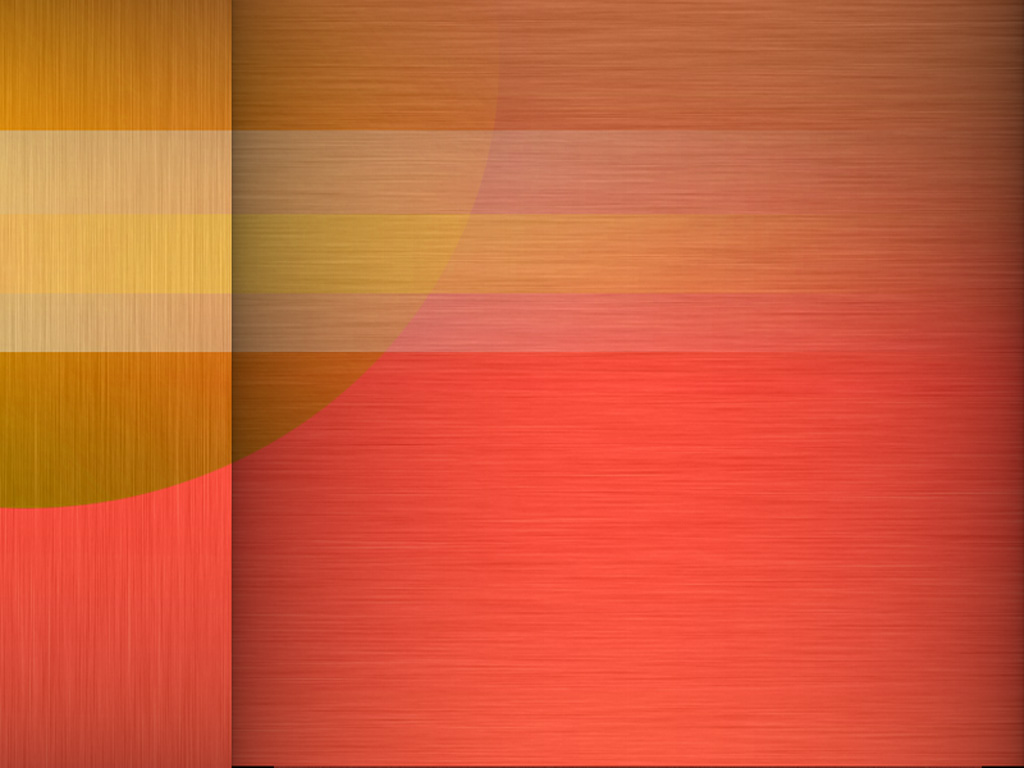 Таблица  зависимости силы трения от массы и веса тела(дерево по пенопласту)
Вывод:    Fтр  m;   Fтр  P;
         Fтр зависит от рода поверхности
Сила трения скольжения(дерево по пенопласту; брусок с меньшей гранью)
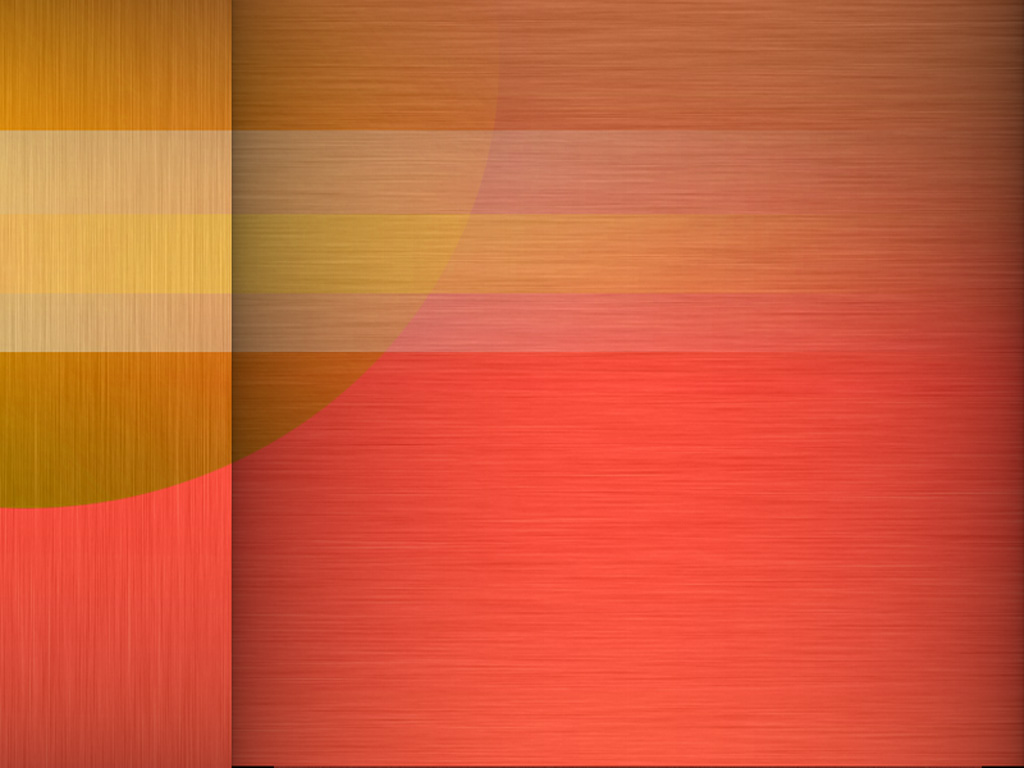 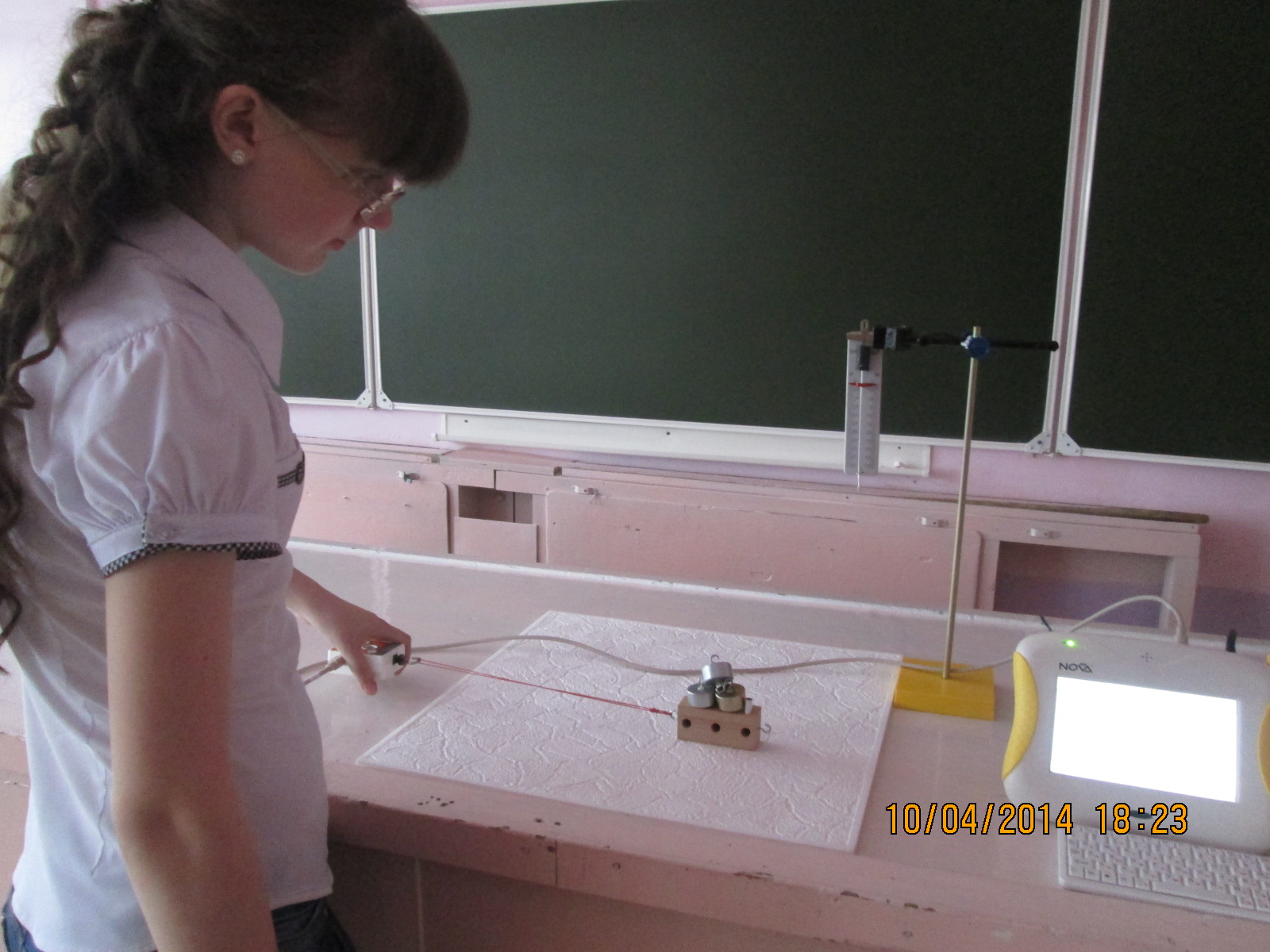 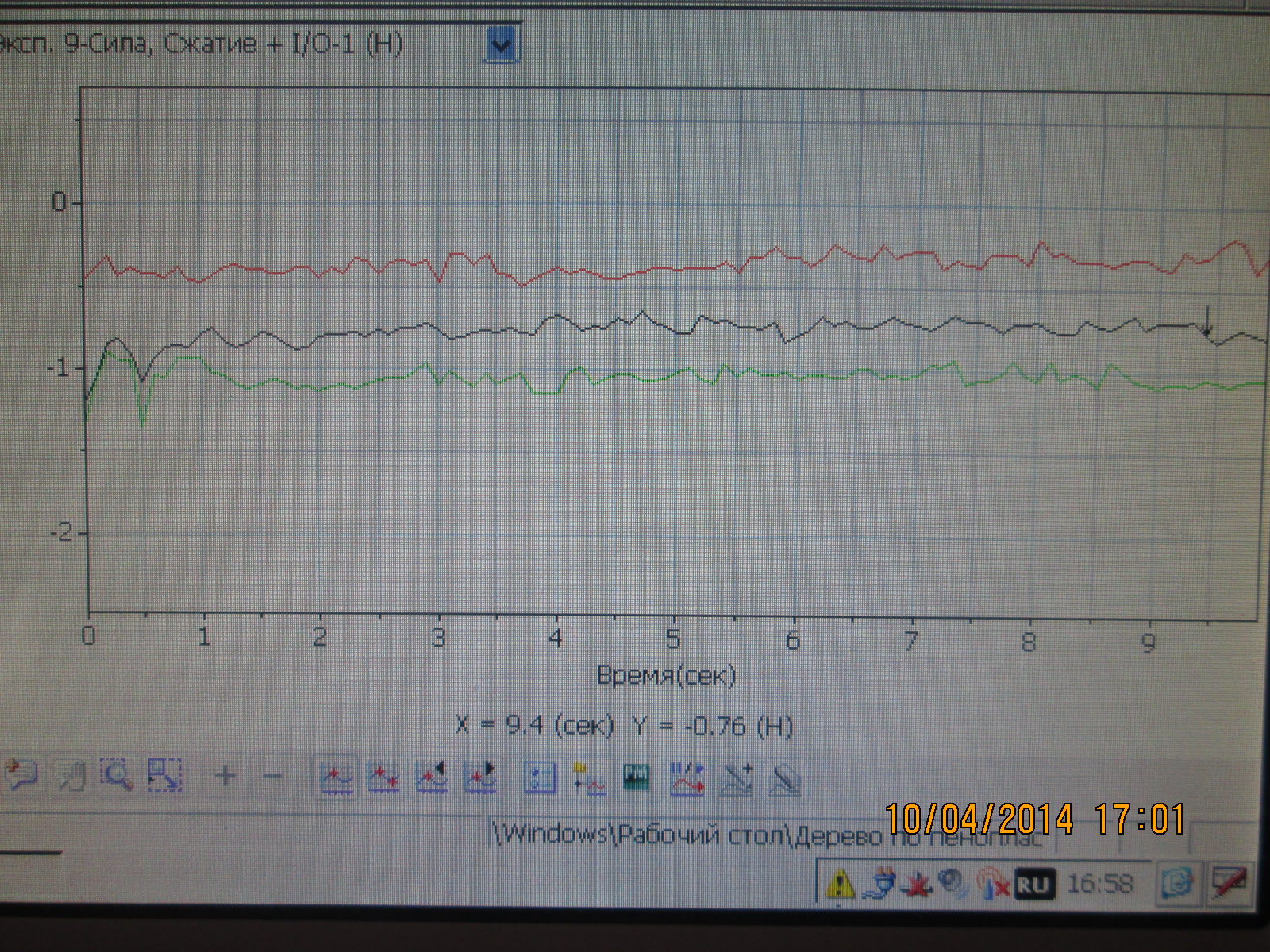 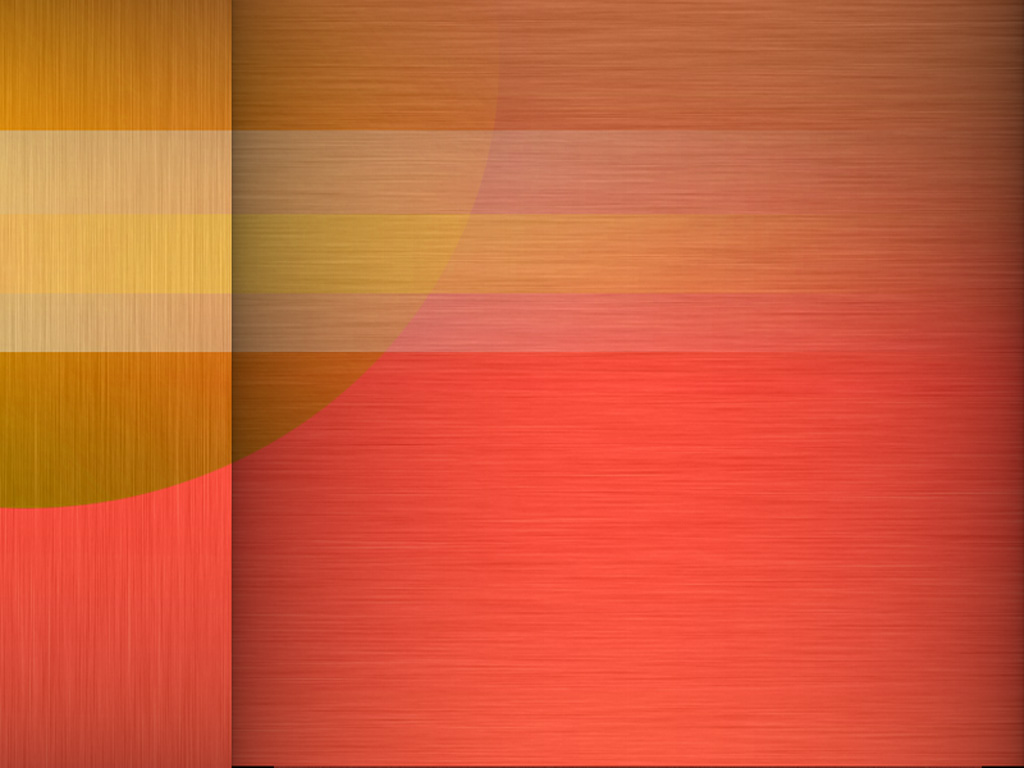 Таблица  зависимости силы трения от массы и веса тела(дерево по пенопласту; брусок с меньшей гранью)
Вывод:   Fтр  m;    Fтр  P;
Fтр   не  зависит  от  площади   трущихся поверхностей
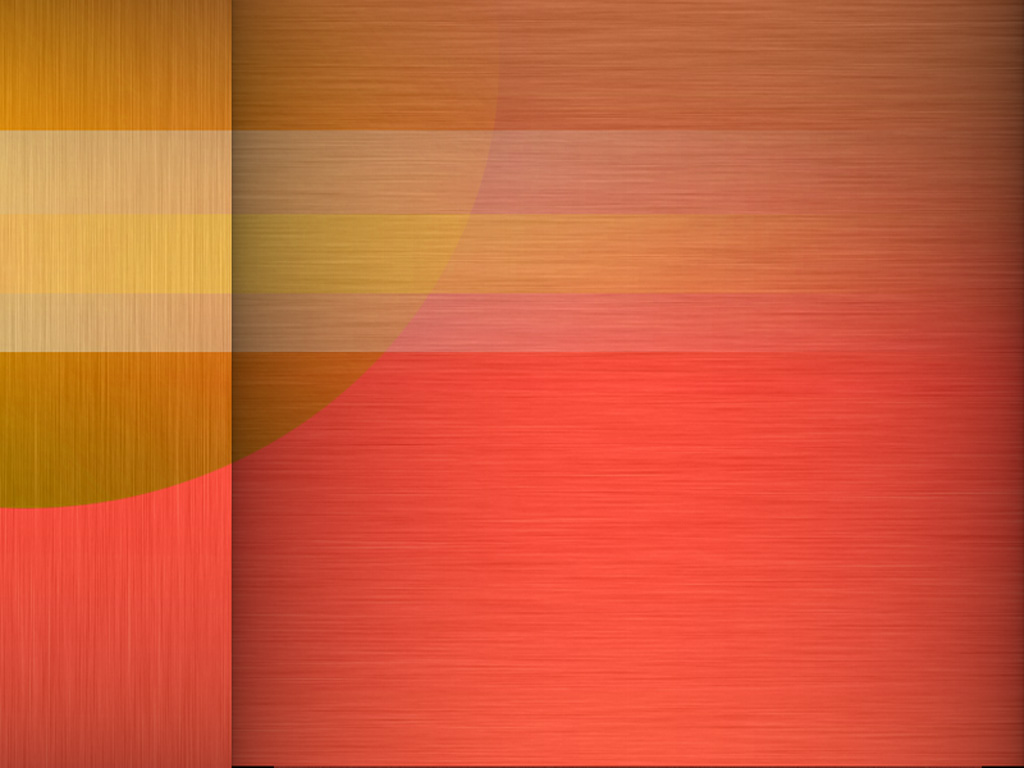 Сравнение  силы трения  тела  с меньшей  и  большей гранью(дерево по пенопласту)
Вывод:   Fтр не зависит от площади   трущихся поверхностей
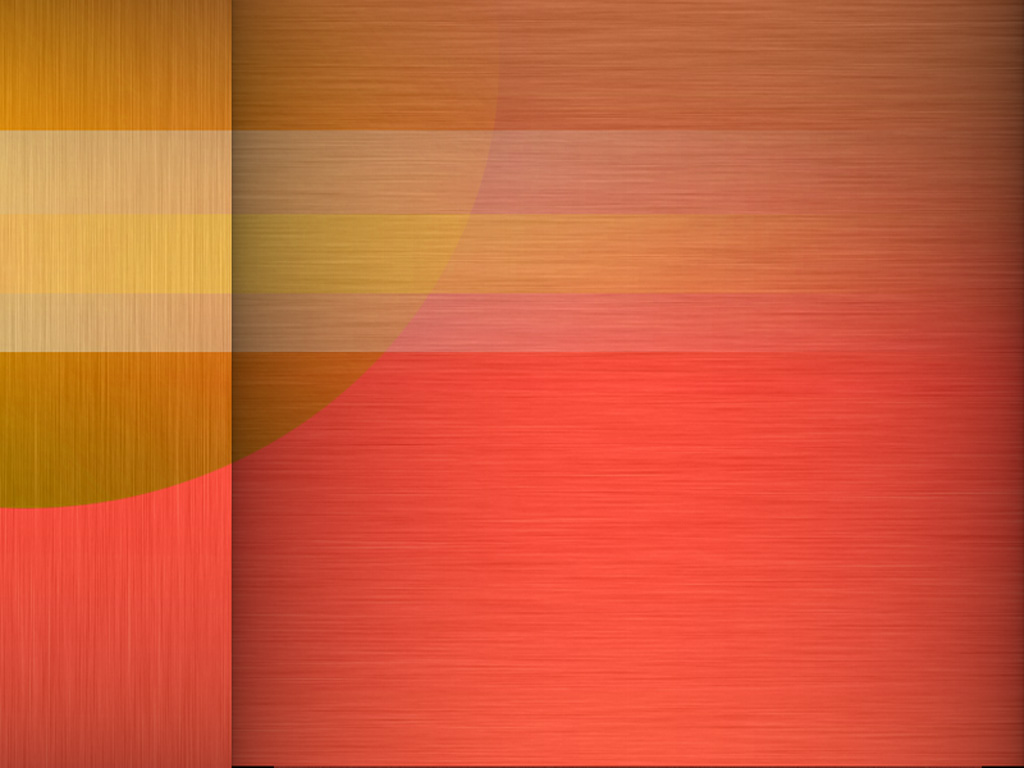 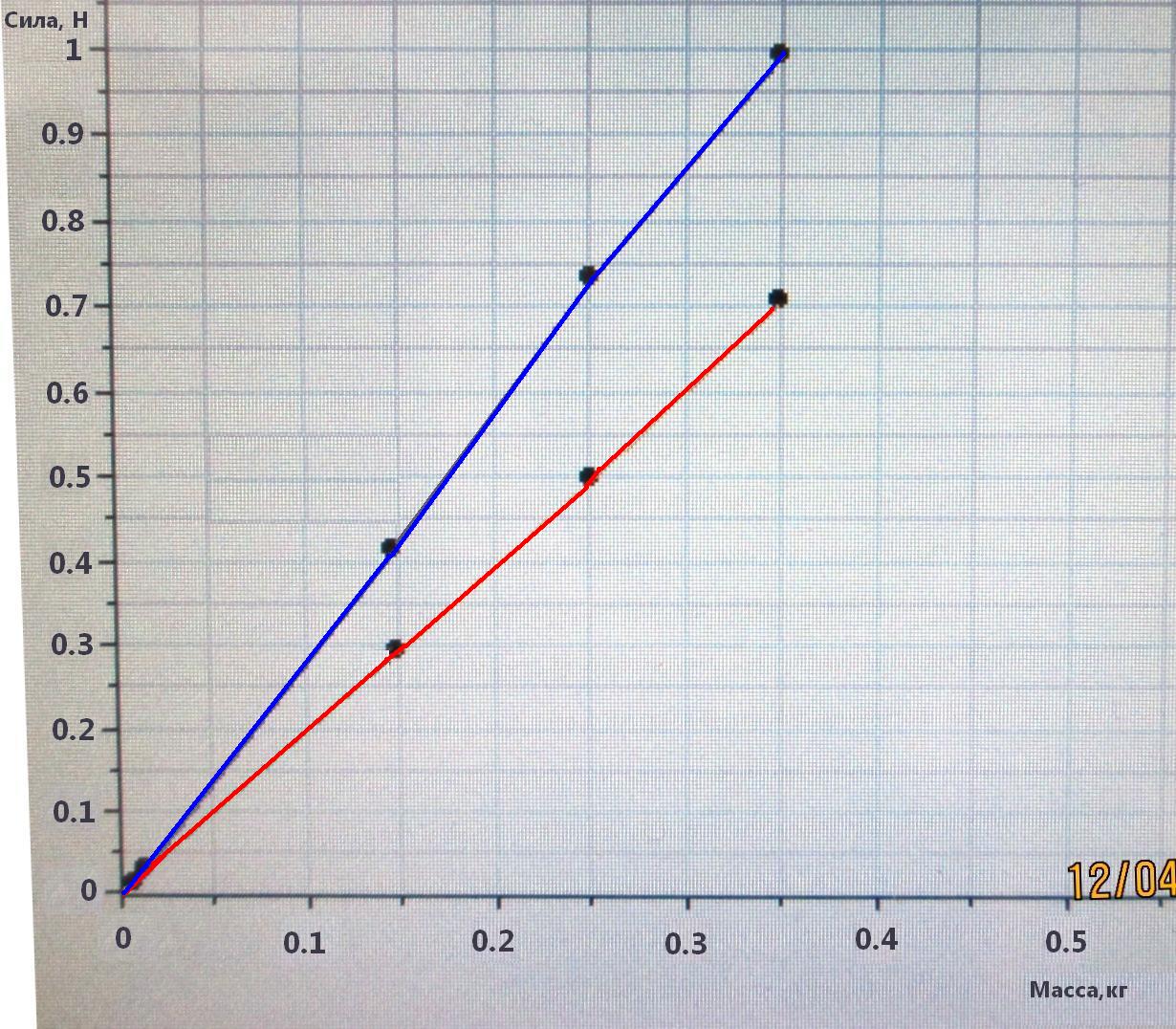 II
Графики
зависимости
 силы
 трения
 от массы и рода трущихся поверхностей(I – дерево по дереву;
II - дерево по пенопласту)
I
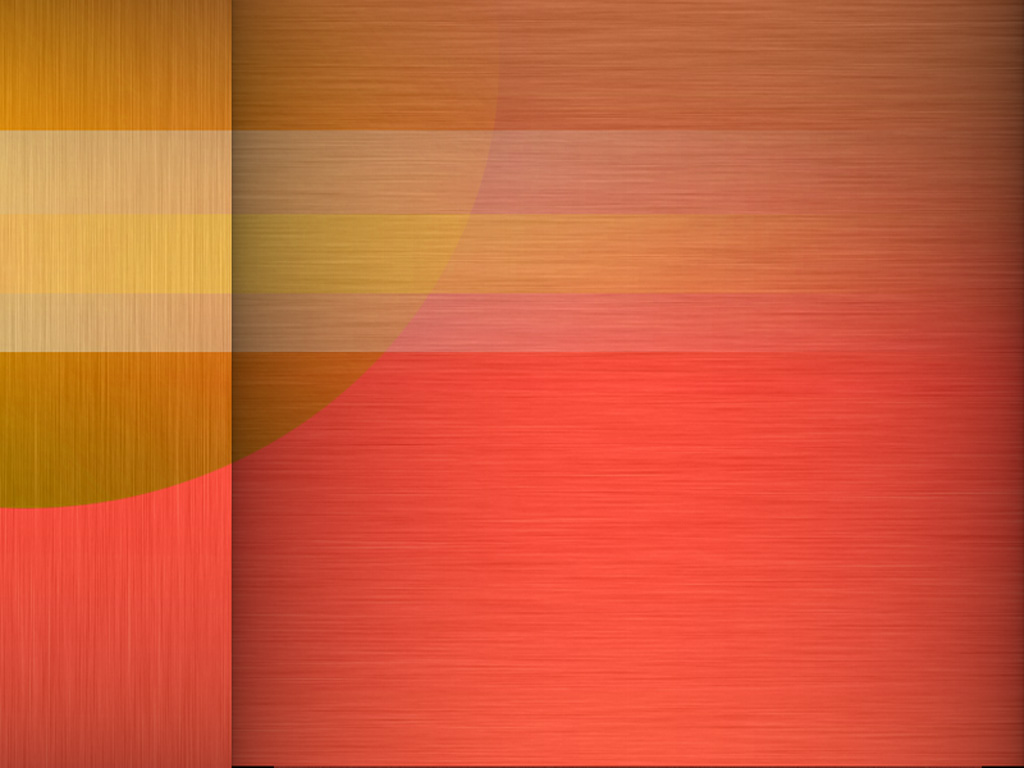 Таблица  зависимости силы трения от массы и рода трущихся поверхностей
Вывод:   Fтр  зависит 
            от шероховатости поверхности
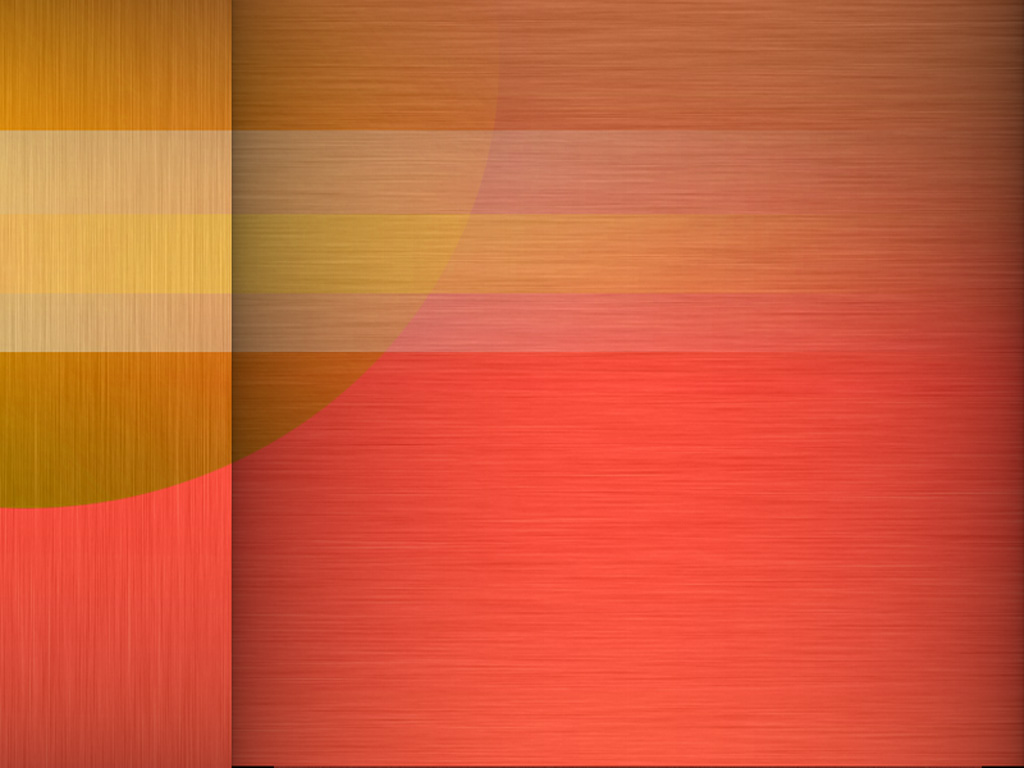 Обобщение:
1)  Сила трения скольжения зависит от
силы давления тела на поверхность (веса тела);
рода материала поверхности, ее шероховатости
2)  Сила трения не зависит  от
площади трущихся поверхностей
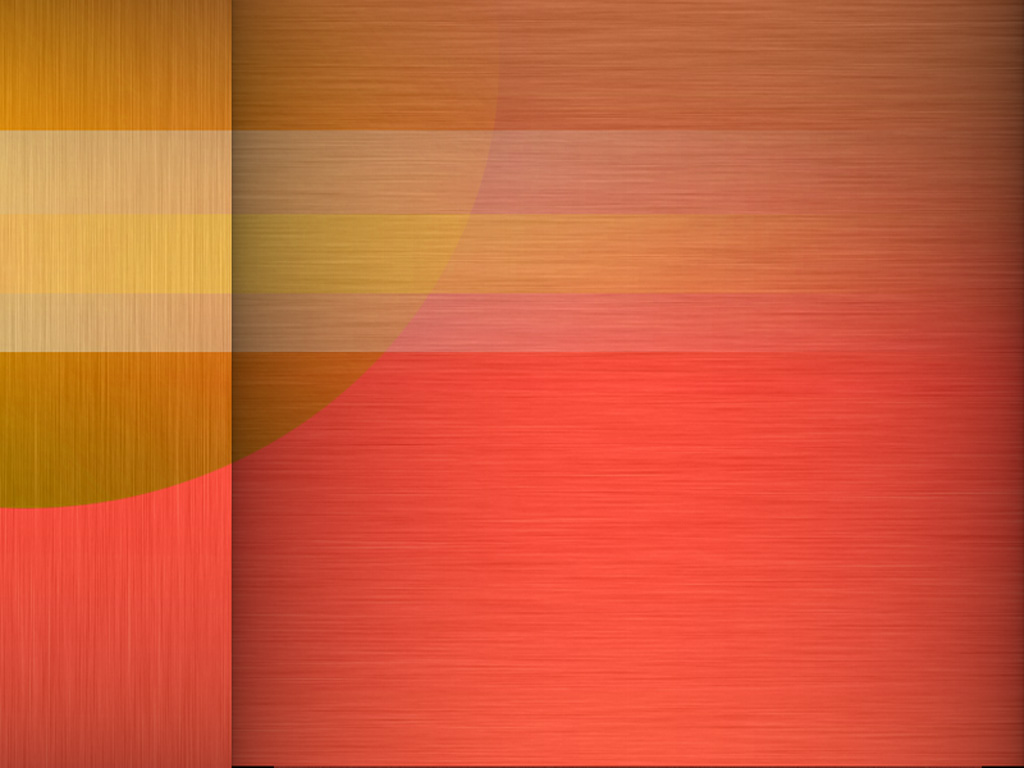 Заключение:
Цифровая лаборатория «Архимед» позволила: 

увидеть результаты своих экспериментов на экране компьютера; 

провести обработку и исследование процессов, 
проанализировать полученные данные; 

сократить время на организацию и проведение работ;
 
повысить  точность и наглядность экспериментов.
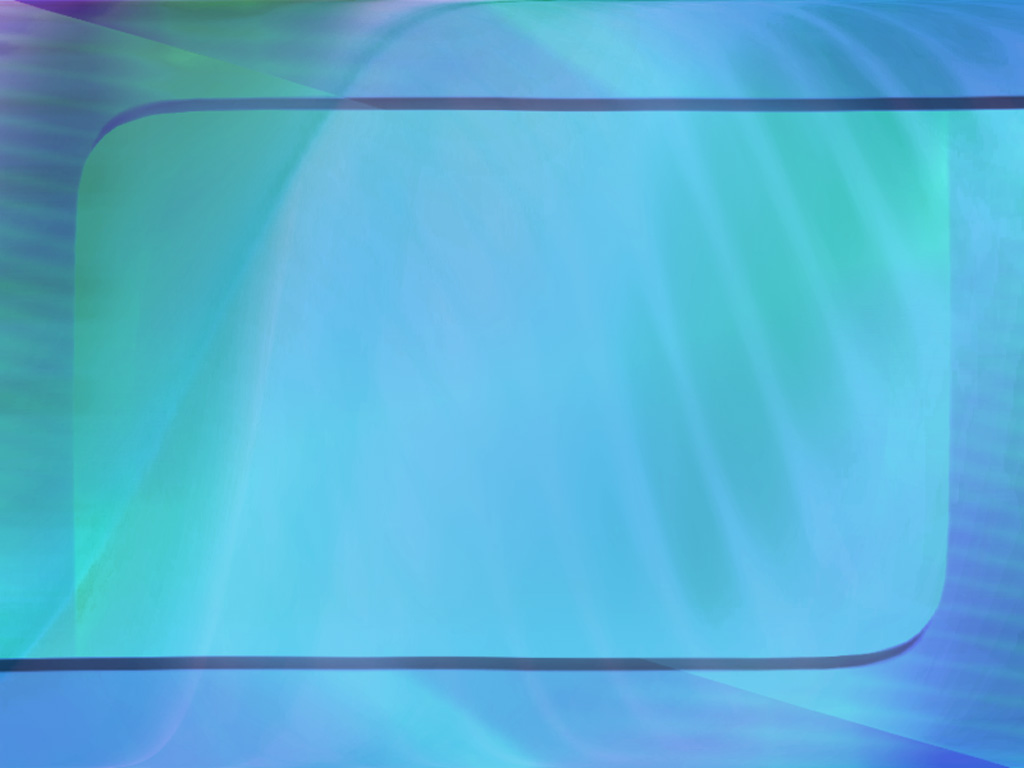 Спасибо  за  внимание!
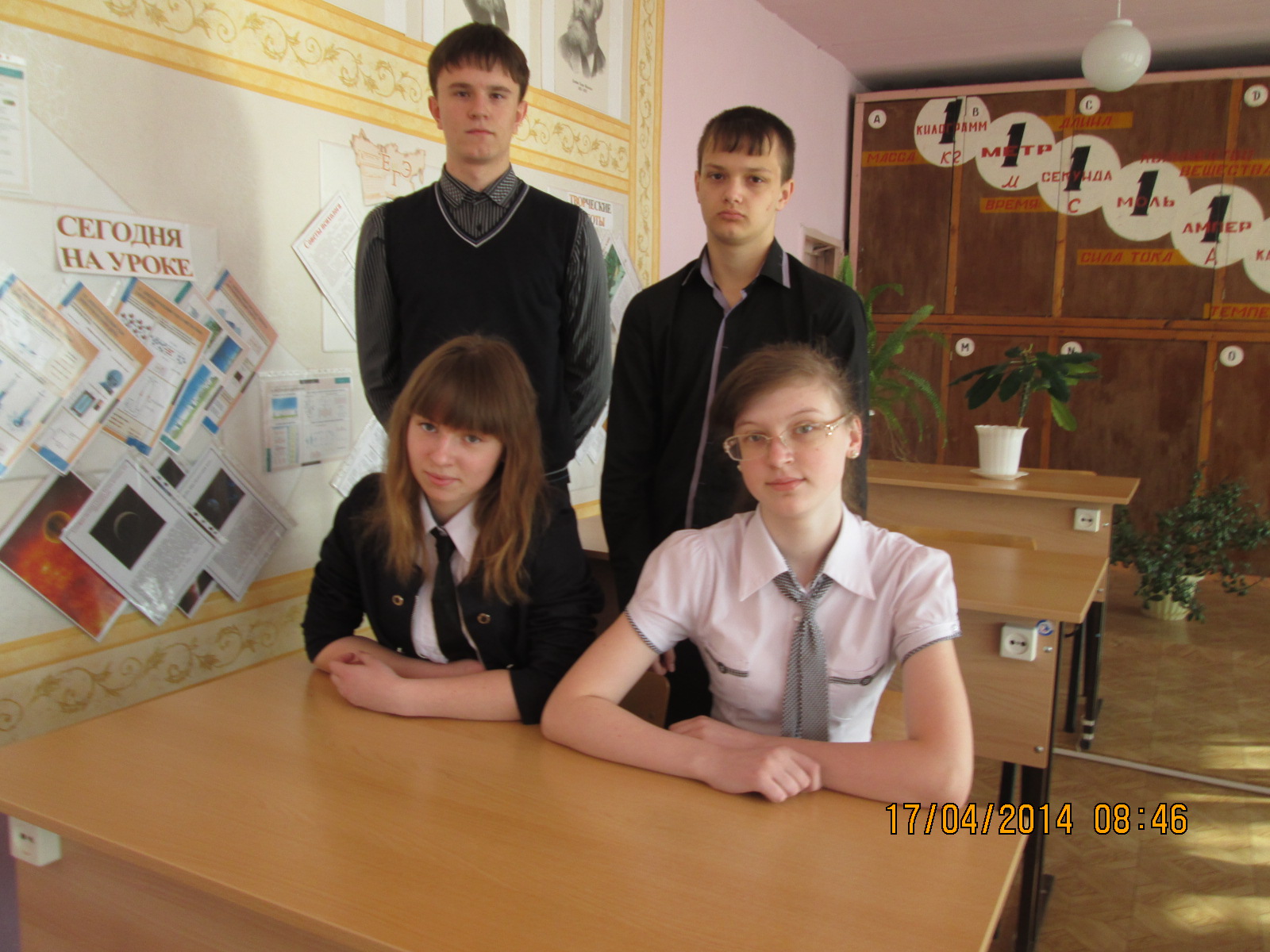